DEPARTAMENTO DE CIENCIAS ECONÓMICAS, ADMINISTRATIVAS Y DE COMERCIO

CARRERA DE INGENIERÍA EN FINANZAS Y AUDITORÍA

TRABAJO DE TITULACIÓN, PREVIO A LA OBTENCIÓN DEL TÍTULO DE INGENIERO EN FINANZAS Y AUDITORÍA

TEMA: INFLUENCIA DE FACTORES ECONÓMICOS EN LA BANCA PRIVADA NACIONAL PERIODO 2015-2017

AUTOR: CORREA ELIZALDE, JOHN BRYAN

DIRECTOR: ING. IZA MARCILLO, FABIÁN EDUARDO

SANGOLQUÍ
2018
Objeto de estudio
CÓDIGO ORGÁNICO MONETARIO Y FINANCIERO
CONSTITUCIÓN DE LA REPÚBLICA DEL ECUADOR
Planteamiento del problema
BANCA PRIVADA
ECONOMÍA
2015-2017
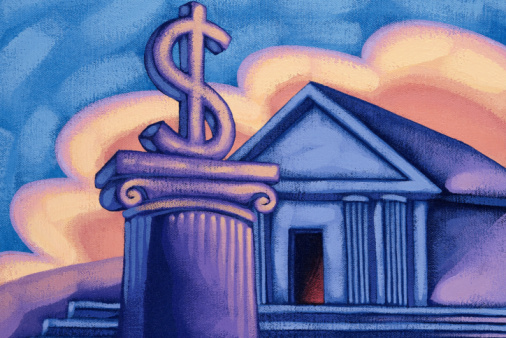 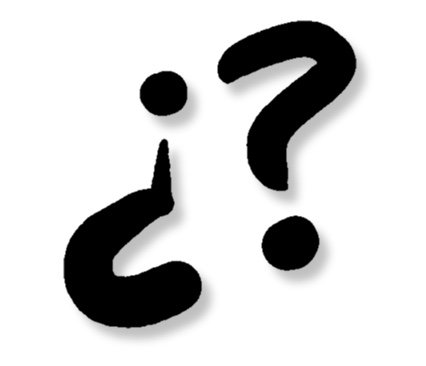 Objetivos
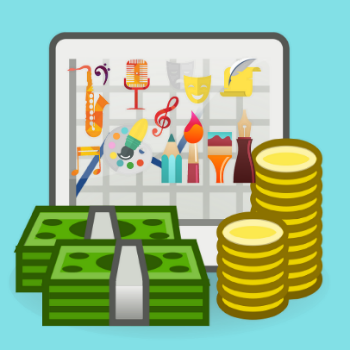 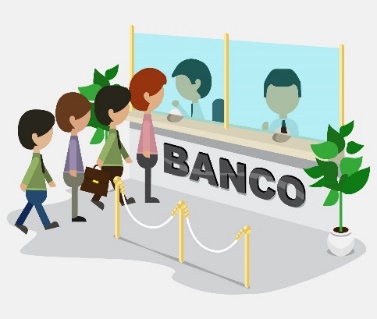 Justificación
INSTITUCIONES FINANCIERAS
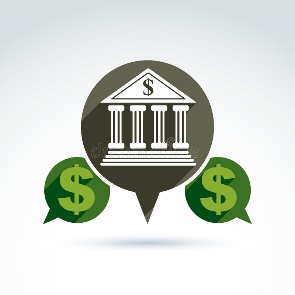 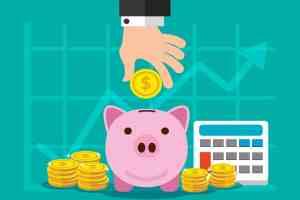 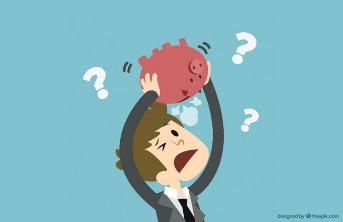 COLOCACIONES
CAPTACIONES
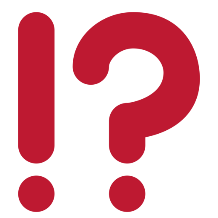 RECESIÓN
Teorías de soporte
ESCUELA

AUSTRIACA
- El dinero no es neutral
- Poder organizativo mecanismo de precios
- Aplicarse un leve intervencionismo y economía de mercado
- Ciclo crediticio principal causa de los ciclos económicos.
Marco contextual
Mediante resolución 043-2015-F emitida por la JPRMF
DEPÓSITOS
 $ 28,5 MM
N° Bancos en Ecuador
CARTERA BRUTA
$ 24,6 MM
ACTIVOS
$ 38,9 MM
PASIVOS
$ 34,7 MM
CLIENTES
10’750.207
PATRIMONIO
$ 4,2 MM
Marco metodológico
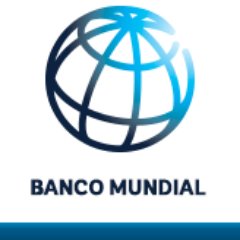 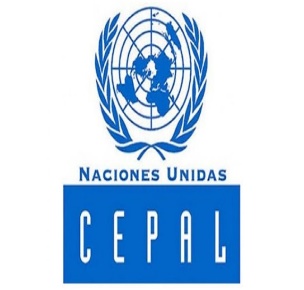 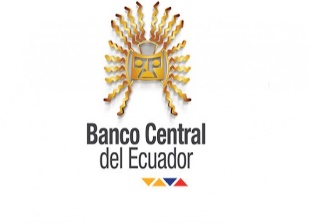 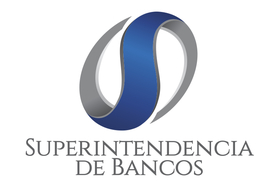 Resultados - Cifras sector público
Año 2016
GC: -$0,9MM; -3,2%
GdC: -$0,2MM; -1,5%
DPC: +$5,5MM; +26%
PBP: -$5,5; -11,4%
Año 2017
GC: +$1,8MM; +7%
GdC: -$1,2MM; -11,6%
DPC: +$5,8MM; +21,7%
PBP: +$7,7; +17,9%
Magnitudes macroeconómicas
Año 2016
PIB: -$0,6MM; -0,7%
TasaPib: -1,7%
Inf: -2,26%
Des: +1%
Año 2017
PIB: +4,4MM; +4,5%
TasaPib: +4,6%
Inf: -1,32%
Des: -0,95%
Tasas de interés referencial del sistema financiero
Año 2016
T.Activa: +0,36%
T.Pasiva: +0,39%
SF: 2,96%
Año 2017
T.Activa: -0,77%
T.Pasiva: -0,18%
SF: 3,01%
Cuentas principales de la banca privada
Año 2016
Act: +$0,9MM; +3%
Pas: +$0,8MM; +2,9%
Pat: +$0,18MM; +6%
Util: -$4,1M; -18,1%
Año 2017
Act: +$3,7MM; +11,5%
Pas: +$3,3MM; +11
Pat: +$0,4MM; +13%
Util: +$14,5M; +78,4%
Depósitos
Año 2016
Dep: +$626M; +2,6%
Mon: +$373M; +4,3%
Aho: -$142M; -1,9%
Pla: +$395M; +5,1%
Año 2017
Dep: +$2,7MM; +2,6%
Mon: +$1,1MM; +12%
Aho: +$839M; +11,6%
Pla: +$757M; +9,3%
Cartera
Año 2016
Car: -$780M; -3,9%
Con: -$823M; -13,3%
Mic: -$70M; -5,2%
Pro: +$328M; +1009%
Año 2017
Car: +$3,4MM; +18%
Con: +$1MM; +20,1%
Mic: +$88M; +6,8%
Pro: +$798M; +221%
Indicadores financieros
Año 2016
CdA: -10,3%
Cob: -16,09%
InF: -5,07%
Liq: +7,83%
Año 2017
CdA: +3,18%
Cob: +37,71%
InF: +4,86%
Liq: -2,99%
Indicadores financieros
Año 2016
Mor: +0,64%
Roa: -0,31%
Roe: -3,81%
Año 2017
Mor: -0,91%
Roa: +0,33%
Roe: +3,37%
Discusión
Conclusiones
Recomendaciones
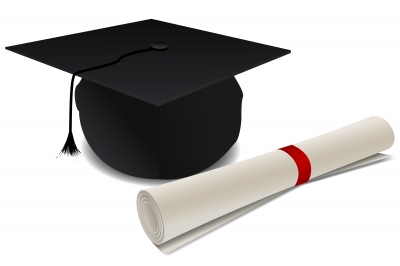 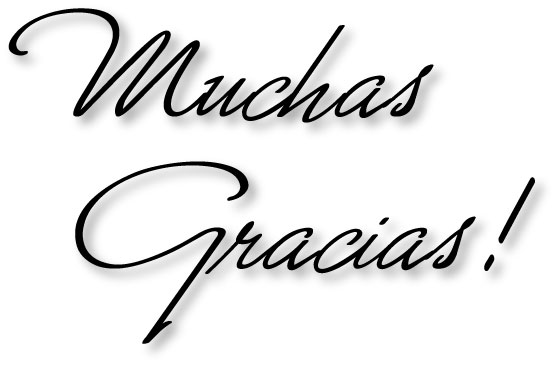